宣教关怀
天父上帝，祢的信实广大，保守叶荣凤宣教士，在东南亚一群无国籍、无证件的群体中服事。最近，她所负责的其中两间学习中心举行学生颁奖礼，吸引了学生家长前来，我们献上感恩。恳求圣灵持续恩膏叶荣凤宣教士，担任教育组总负责人，她满有魄力和创意，领导当地老师
1/2
宣教关怀
们教育无国籍无证件的儿童和少年人，也与社区建立美好的关系。当她要出门，往不同的城乡关心那里的学习中心，并给予老师们训练时，求基督宝血保护她，路途平安，跟各地老师们有很好的交流，兴旺福音的工作。奉主耶稣基督的名，阿们。
2/2
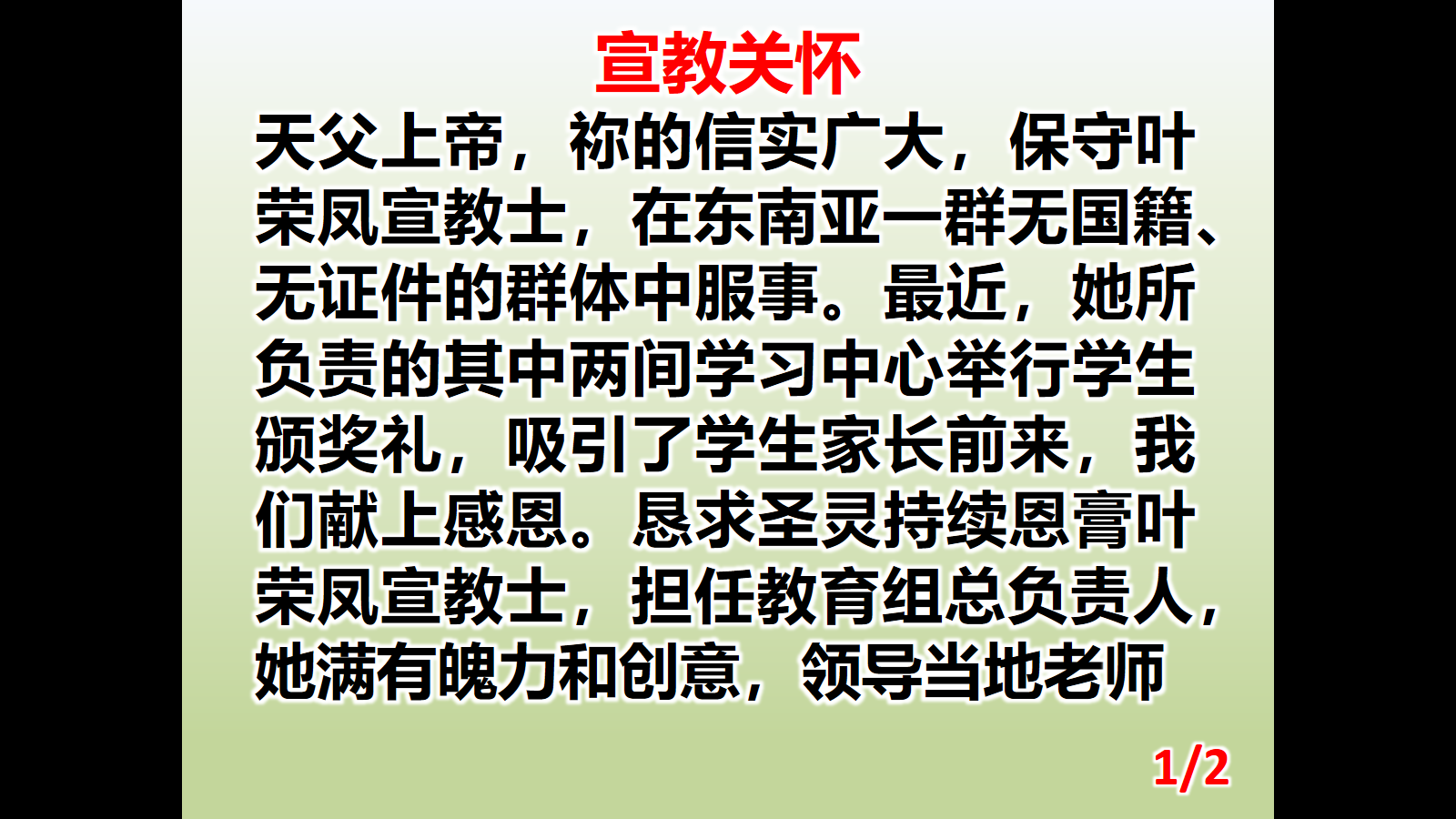 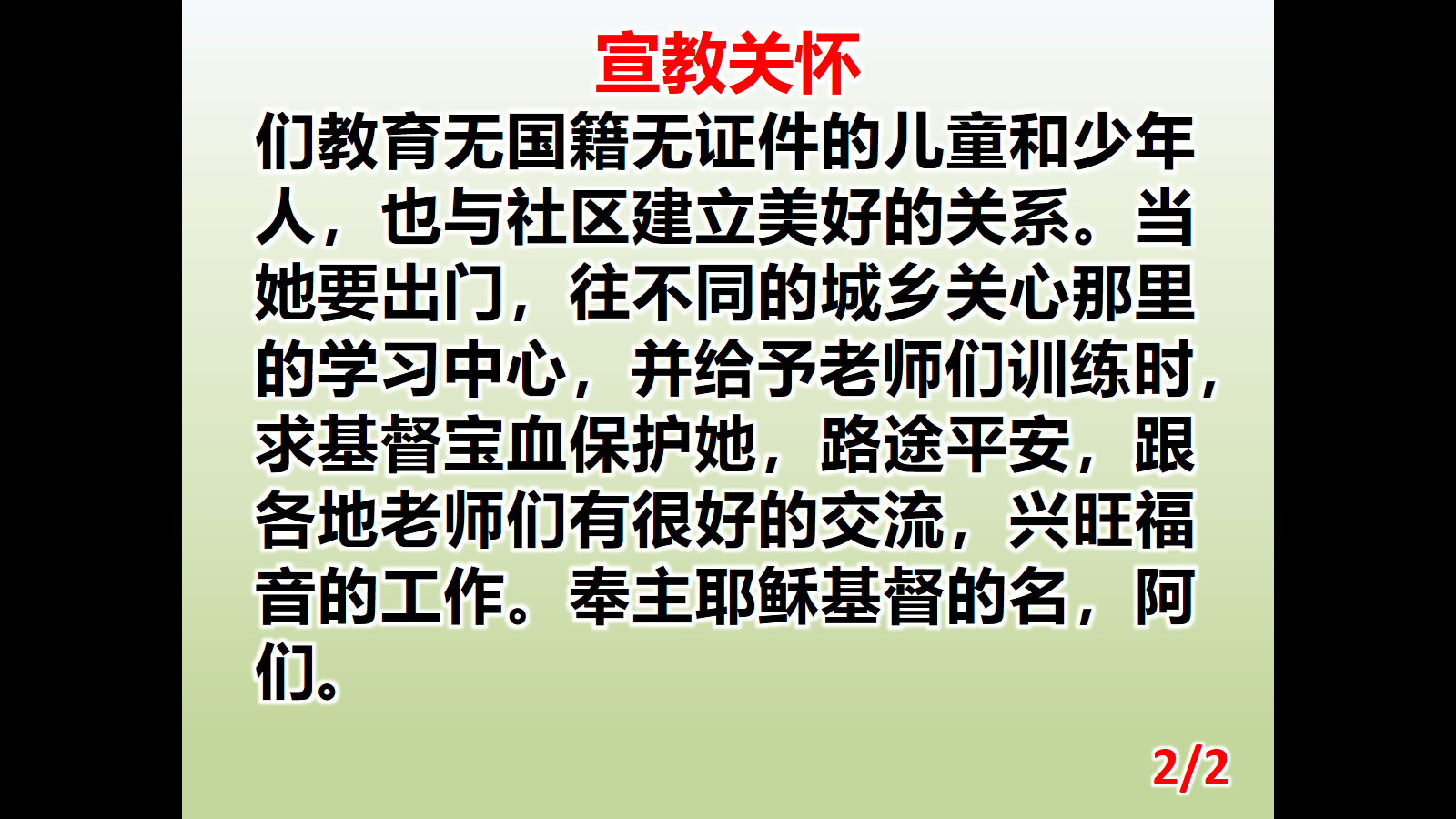